Chapter 5
Inside the City II: A Closer Look
SLIDE 1
CHAPTER OUTLINE
5.1 	From Property Rent to Property Value: The Effect of Rent Growth Expectations
5.2 	Effect of Uncertainty on Speculative Land Value
5.3 	Let’s Get Real: New Twists to the Old Model
5.3.1 	Density Variations and Heterogeneous Land Use
5.3.2 	Effect of Land Use Boundaries
5.3.3 	Polycentric Cities
5.3.4 	Neighborhood Dynamics and Life Cycle
5.4 	Property Life Cycle and the Effect of Building Structure Depreciation
5.5 	Chapter Summary
SLIDE 2
LEARNING OBJECTIVES
After reading this chapter, you should understand:
The difference between land value and land rent and the key determinants of land values in and around a city.
Why uncertainty can result in higher land values but less land development in a city.
Why different land uses and densities occur at different locations within a city.
How neighborhoods or urban districts grow and mature and sometimes decline and rise again.
The concept of property life cycle and its implications for real estate investors.
The nature and cause of the major characteristics of urban form and how this can evolve.
SLIDE 3
5.1 From Property Rent to Property Value:The Effect of Rent Growth Expectations
SLIDE 4
5.2 Effect of Uncertainty on Speculative Land Value
SLIDE 5
EXHIBIT 5-1 Components of Property Rent Outside and Inside the Urban Boundary, Under Uncertainty
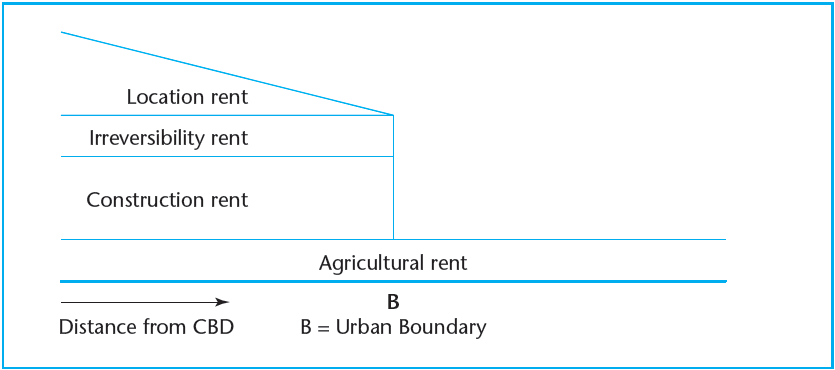 © OnCourse Learning
SLIDE 6
EXHIBIT 5-2 Components of Property Value Outside and Inside the Urban Boundary, Under Uncertainty
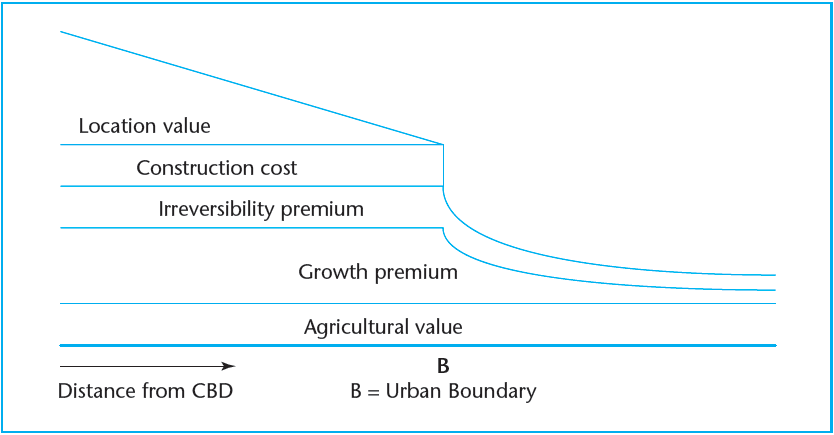 © OnCourse Learning
SLIDE 7
5.3 Let’s Get Real: New Twists to the Old Model
SLIDE 8
5.3.1 Density Variations and Heterogeneous Land Use
SLIDE 9
EXHIBIT 5-3 Bid-Rent Functions of Three Land Uses with Differing Productivity and Sensitivity to Transport Cost
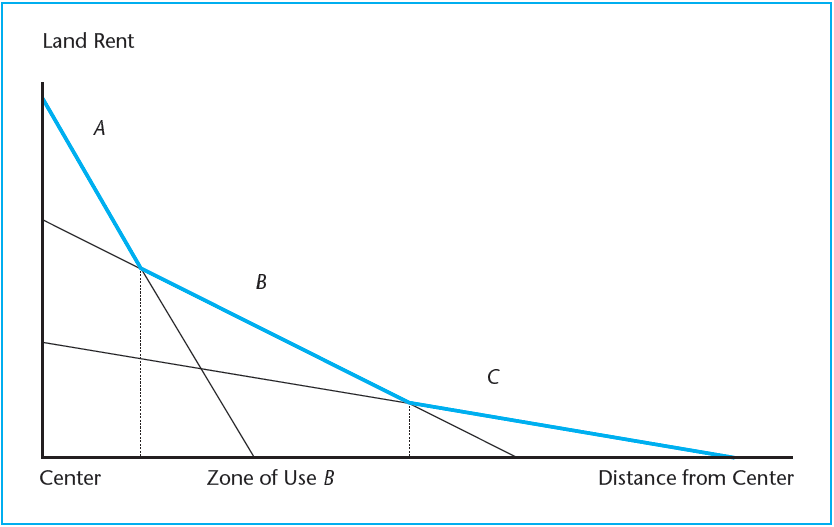 © OnCourse Learning
SLIDE 10
EXHIBIT 5-4 Concentric Ring Model of Urban Land Use Structure (Burgess)
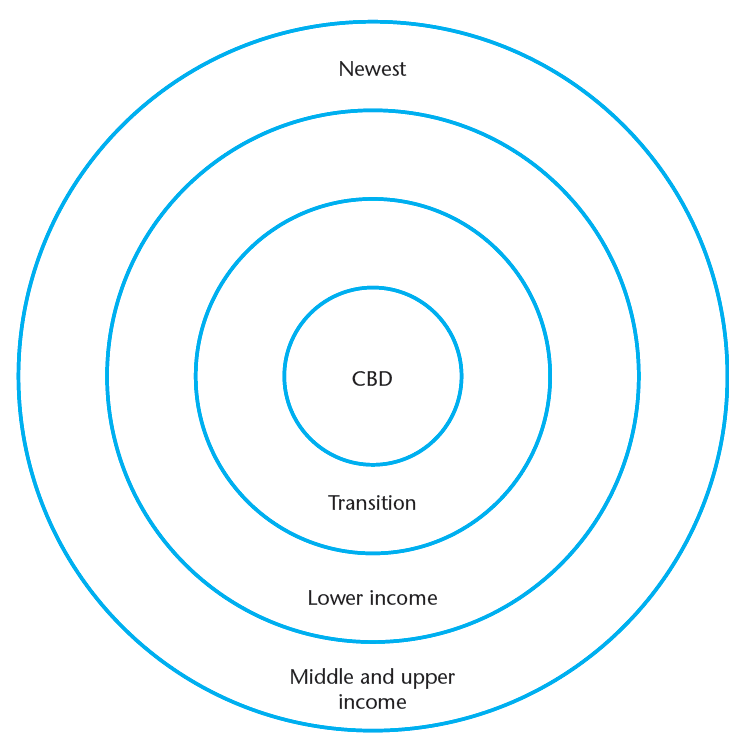 © OnCourse Learning
SLIDE 11
EXHIBIT 5-5 Sector Model of Urban Land Use Structure (Hoyt)
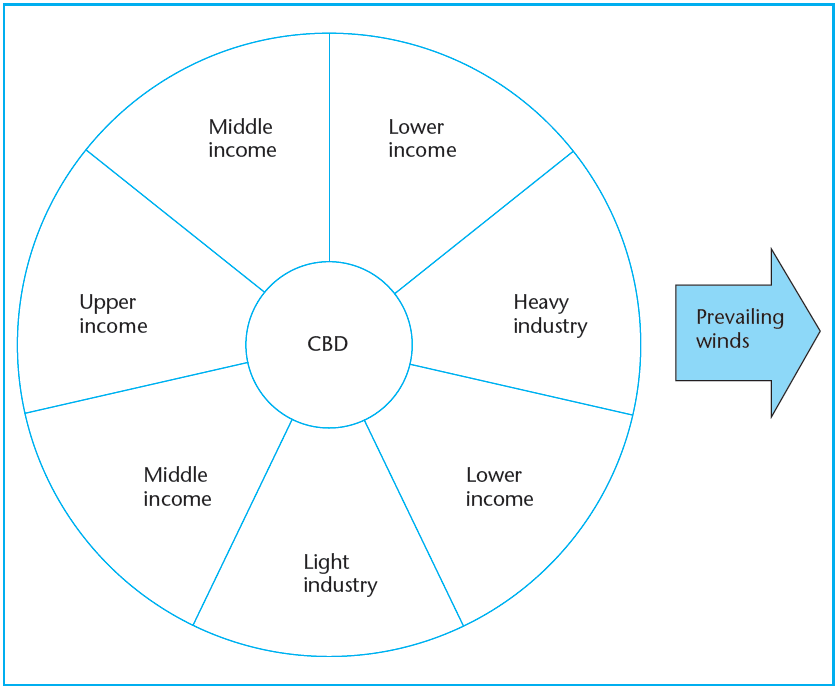 © OnCourse Learning
SLIDE 12
5.3.2 Effect of Land Use Boundaries
SLIDE 13
EXHIBIT 5-6 Effect of Negative Externalities Near a Land Use Boundary
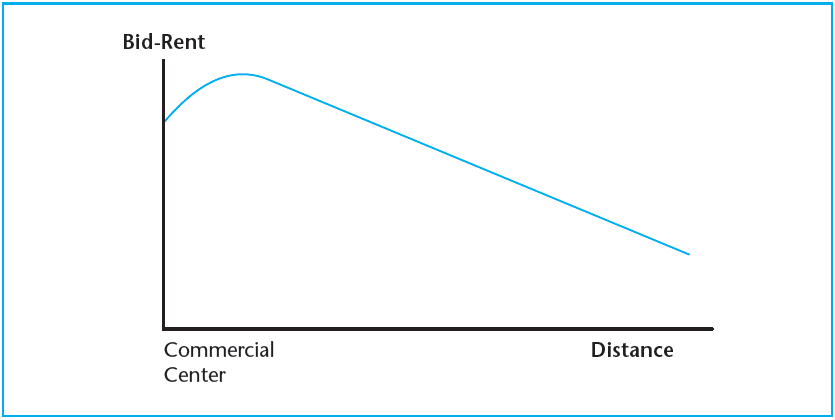 © OnCourse Learning
SLIDE 14
5.3.3 Polycentric Cities
SLIDE 15
EXHIBIT 5-7 Rent Gradients in a Polycentric City
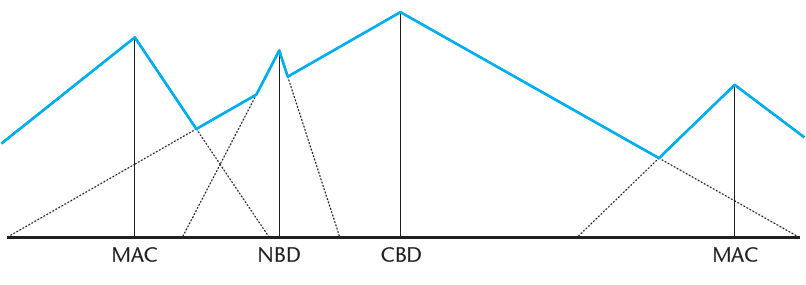 © OnCourse Learning
SLIDE 16
5.3.4 Neighborhood Dynamics and Life Cycle
SLIDE 17
EXHIBIT 5-8 Neighborhood Succession Model
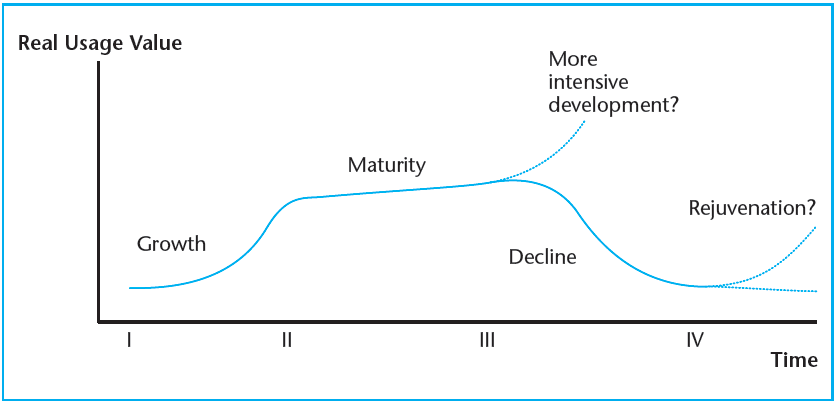 © OnCourse Learning
SLIDE 18
EXHIBIT 5-9A Herengracht Usage Value Index, 1628–1974
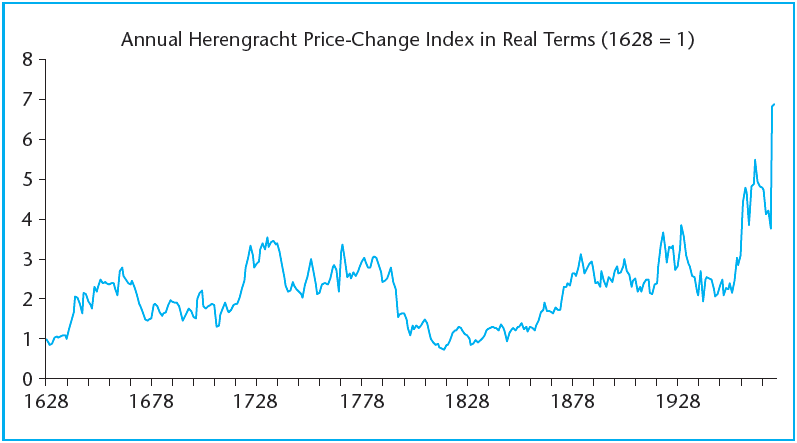 Source: Eichholtz and Geltner (2004).
SLIDE 19
EXHIBIT 5-9B Summary Statistics of Herengracht Annual Repeat-Sale Price-Change Index
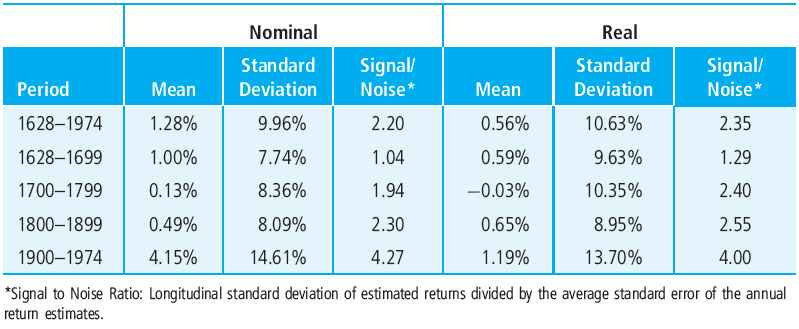 Source: Eichholtz and Geltner (2004).
SLIDE 20
5.4 Property Life Cycle and the Effect of BuildingStructure Depreciation
SLIDE 21
EXHIBIT 5-10 Components of Property Value over Time
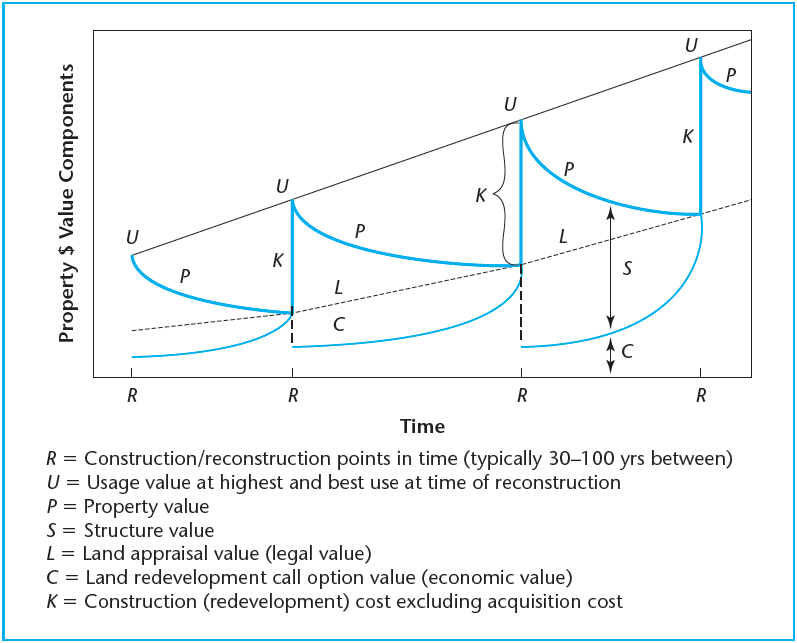 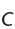 © OnCourse Learning
SLIDE 22
5.5 Chapter Summary
SLIDE 23
EXHIBIT 5-1:	<<insert>>
© OnCourse Learning
SLIDE 24
KEY TERMS
growth premium
irreversibility premium
concentric ring model of urban form
sector model of urban land use
compatible land uses
negative locational externality
polycentric city
major activity center (MAC)
neighborhood business district (NBD)
polynuclear city
neighborhood succession theory
property life cycle
structure value
physical obsolescence
functional obsolescence
economic obsolescence
land value
redevelopment option value
structural depreciation
SLIDE 25